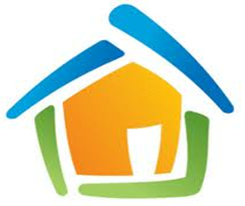 Visão Panorâmica
Treinamentos (Mc.6.7)
Fases (Mt.28, At.6, 13)
Liderança (II Tm2.2)
Alicerces (Mt.7:24)
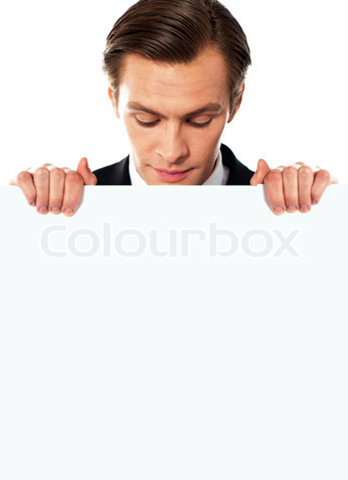 I) Alicerces PGs
Visão
Valores
Estrutura
Visão (At.2:42-45)Conectando PessoasCuidando de Vidas
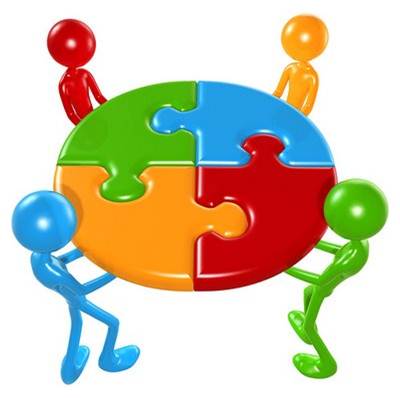 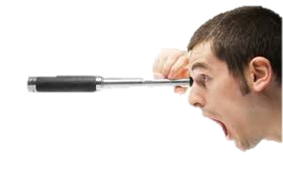 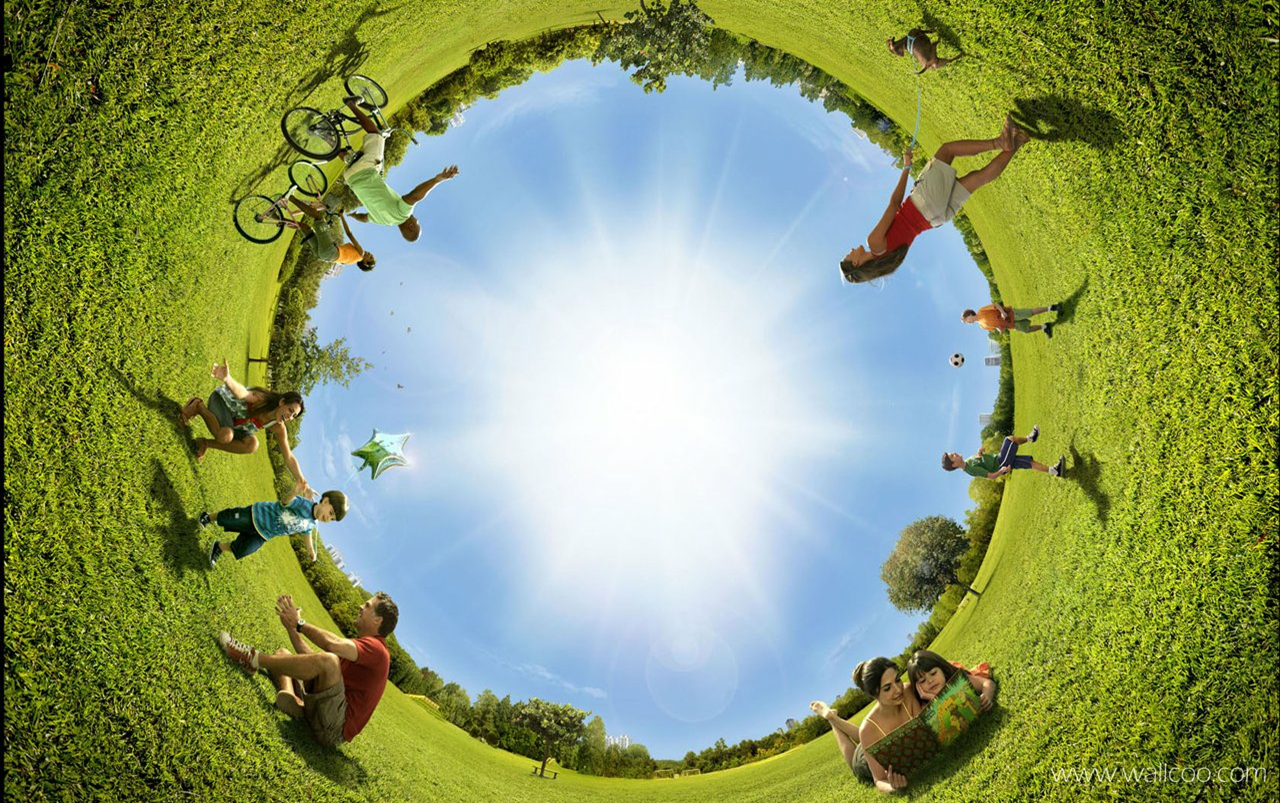 Grupos Pequenos são...
Fundamentados em relacionamentos autênticos.
Lugares em que a verdade tem um encontro com a vida.
Momentos de experimentar conflitos saudáveis.
Oportunidades de cuidado que atraí.
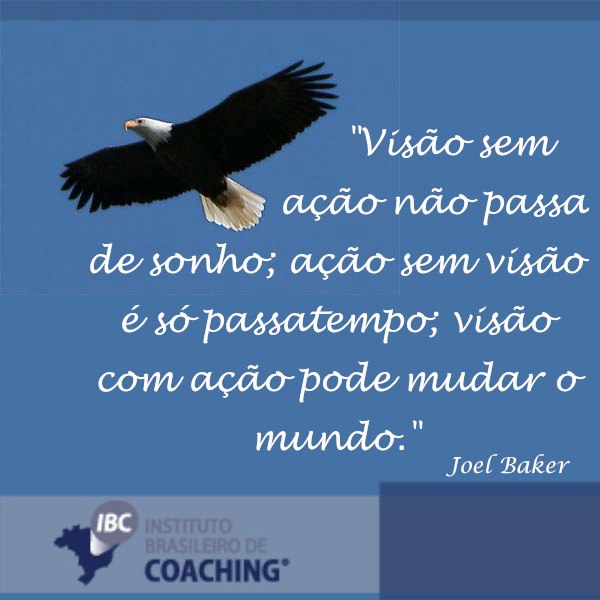 Modelo de GPs
Em
De
Igreja
GPs
Com
Reino
Igreja/
Denominação
Ministérios
GPs
Igreja com GPs
Reino
Igreja/
Denominação
GPs
Igreja em GPs
Reino
Igreja/
Denominação
Ministérios
GPs
Igreja de GPs
Reino
Igreja/
Denominação
Ministérios
DISCIPULADO
GPs
LIDER   NÇA
GPs + Discipulado + Liderança
Importar-se: 
Amar e ser amado.
Falar a verdade: 
Exortar e ser exortado. 
Ser humilde: 
Servir e ser servido.
Apoio e Aprovação: 
Celebrar e ser celebrado.
Valores
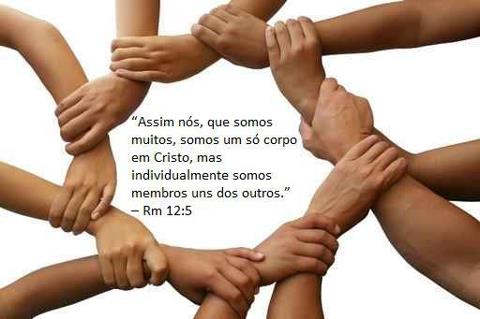 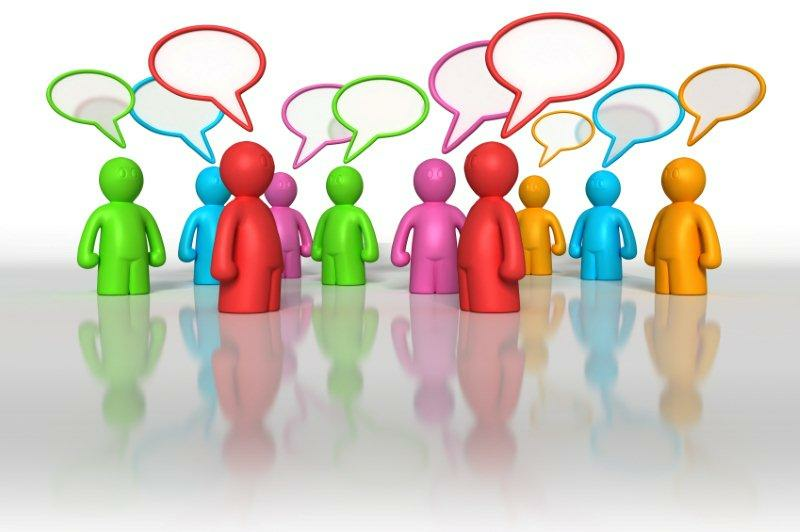 Estrutura
Tipo de GPs
Discipulado
Comunhão
Igreja
Serviço
GPs
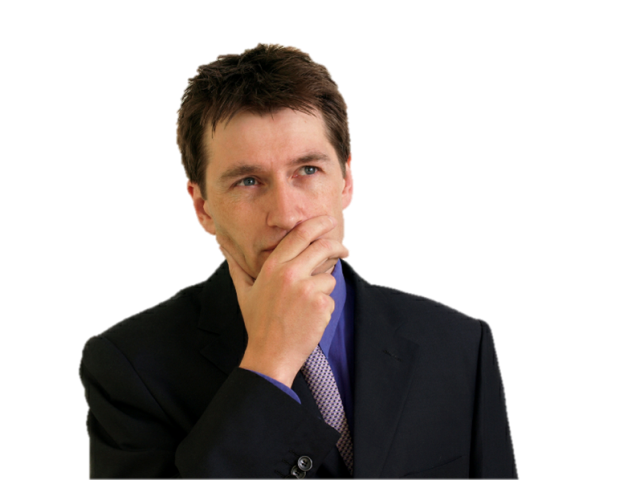 Evangelismo
Apoio
As Fases no Projeto – Macro
Turbo
As Fases em cada PG – Micro
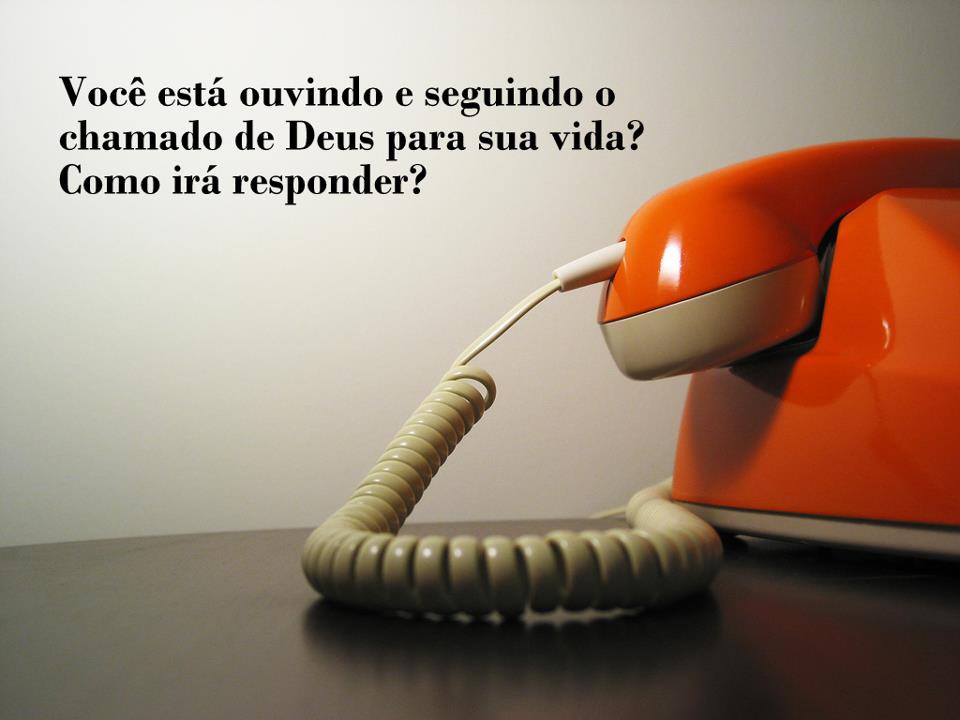 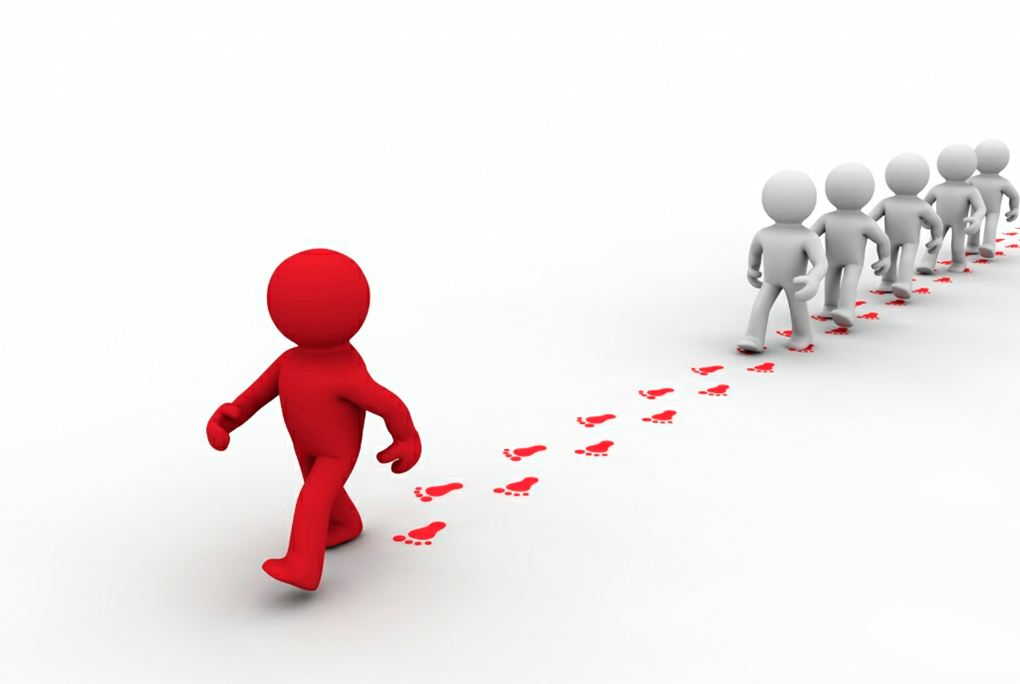 Liderança de PGs (II Tm.2.2)
Liderança Bíblica é tarefa de conduzir o povo de Deus a um ministério reciproco com o propósito de edificar o Corpo de Cristo.
Através de:
Aprofundar relacionamentos com Deus e com as pessoas;
Ter convicção do chamado para liderar pessoas;
Ter visão de formar futuros líderes.
A igreja é a esperança do mundo, e o seu futuro está nas mãos dos seus líderes.
Bill Hybels
Os PGs em uma igreja cresce e decresce de forma diretamente proporcional à qualidade dos líderes
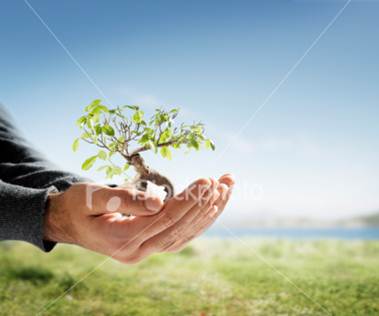 Onde encontrar os líderes de PGs?
Em vez de olhar por líderes, nós encorajamos as igrejas a olhar por pessoas.
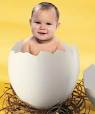 As “Mesas” de Jesus e Paulo (II Tm2.2)
A Mesa da Multidão – Os 500
(na igreja é o culto de domingo(pastor) e os grupos pequenos (líderes))
Outros
Homens Fiéis
Timóteos
Paulos
A Mesa dos Líderes Emergentes – Os 70 
(para o pastor são os líderes de GPs…)
A Mesa dos Líderes de Líderes – Os 12
(para o pastor é a equipe de liderança ou supervisores)
A Mesa dos Mentores de Líderes – Os 3
(para o pastor é a equipe “executiva” ou coordenadortes)
Papéis Chaves
<Barnabé	 
	& Moisés>

1a Geração – Líder de 1.000 (Barnabés)
Pastores ou Líderes de Ponta


2a Geração – Líder de 100 (Paulos) 
Coordenadores ou Mentores de Líderes


3a Geração – Líder de 50 (Timóteos)
Supervisores ou Líderes de Líderes


4a Geração – Líder de 10 (Homens Fiéis)


5a Geração – Líderes em Treinamento (Outros)
As 4 Chaves na Estrutura de Liderança de GPs
A Chave 1:
O Líder como Facilitador de Boas Perguntas
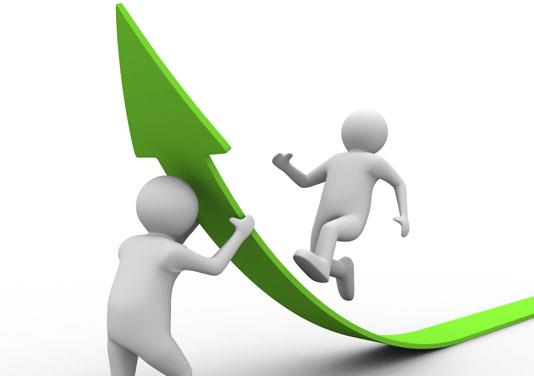 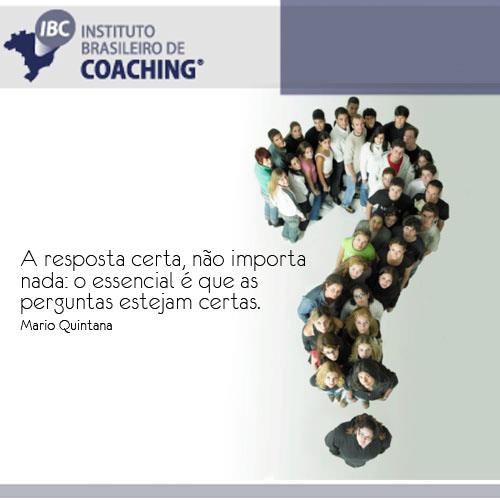 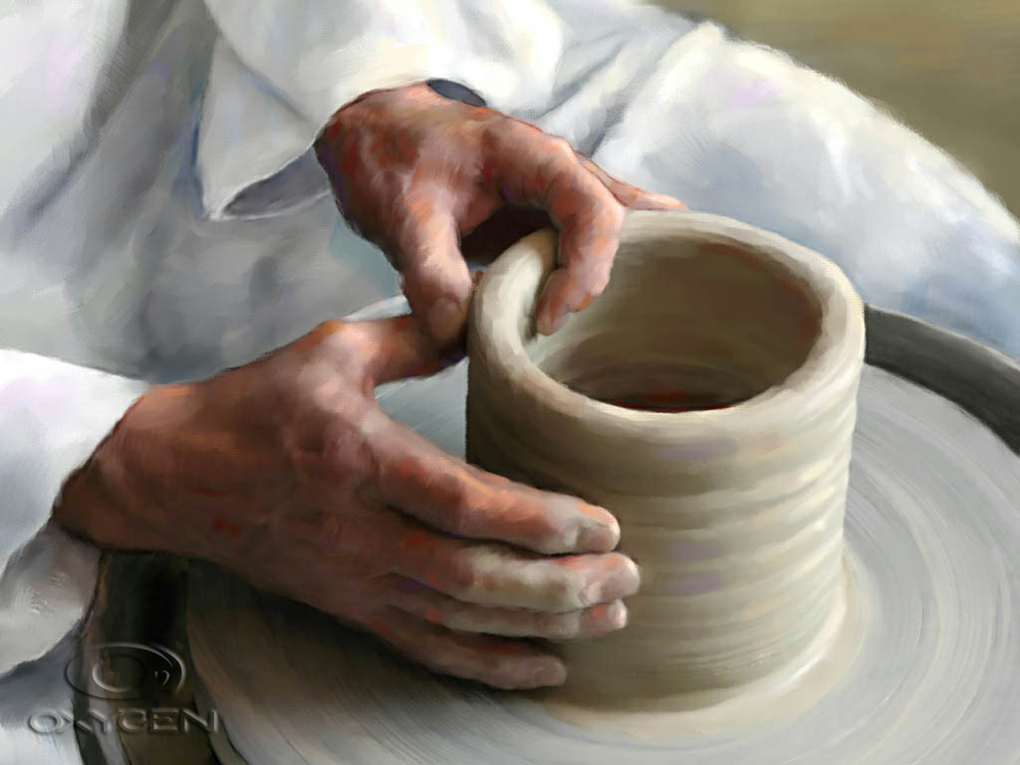 A Chave 2:O Supervisor como Líder de Líderes
A Chave 3:O Coordenador como Mentor de Líderes
A.R.O.A.
A: Alvo	   R: Realidade   O: Opções   A: Ação
A Chave 4:O Pastor (da igreja ou de área) como Líder de Ponta
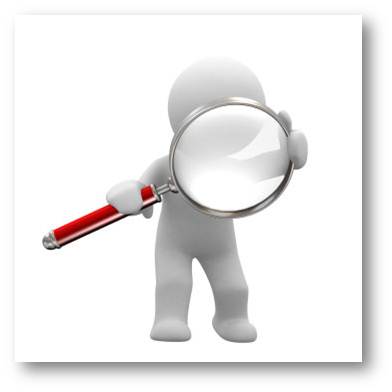 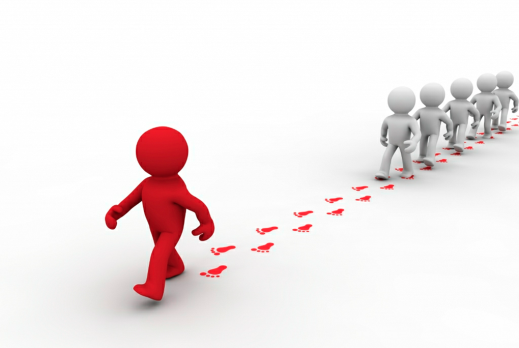 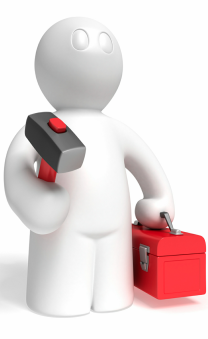 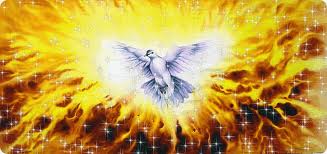 As 4 Colunas do Líder de GP
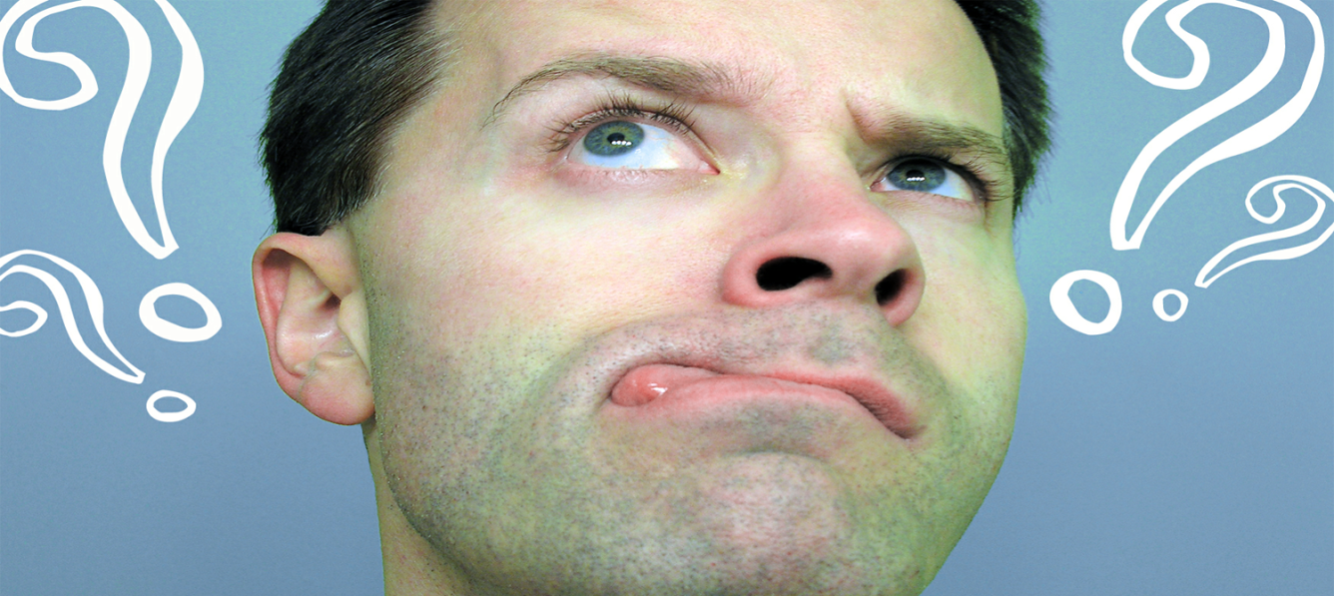 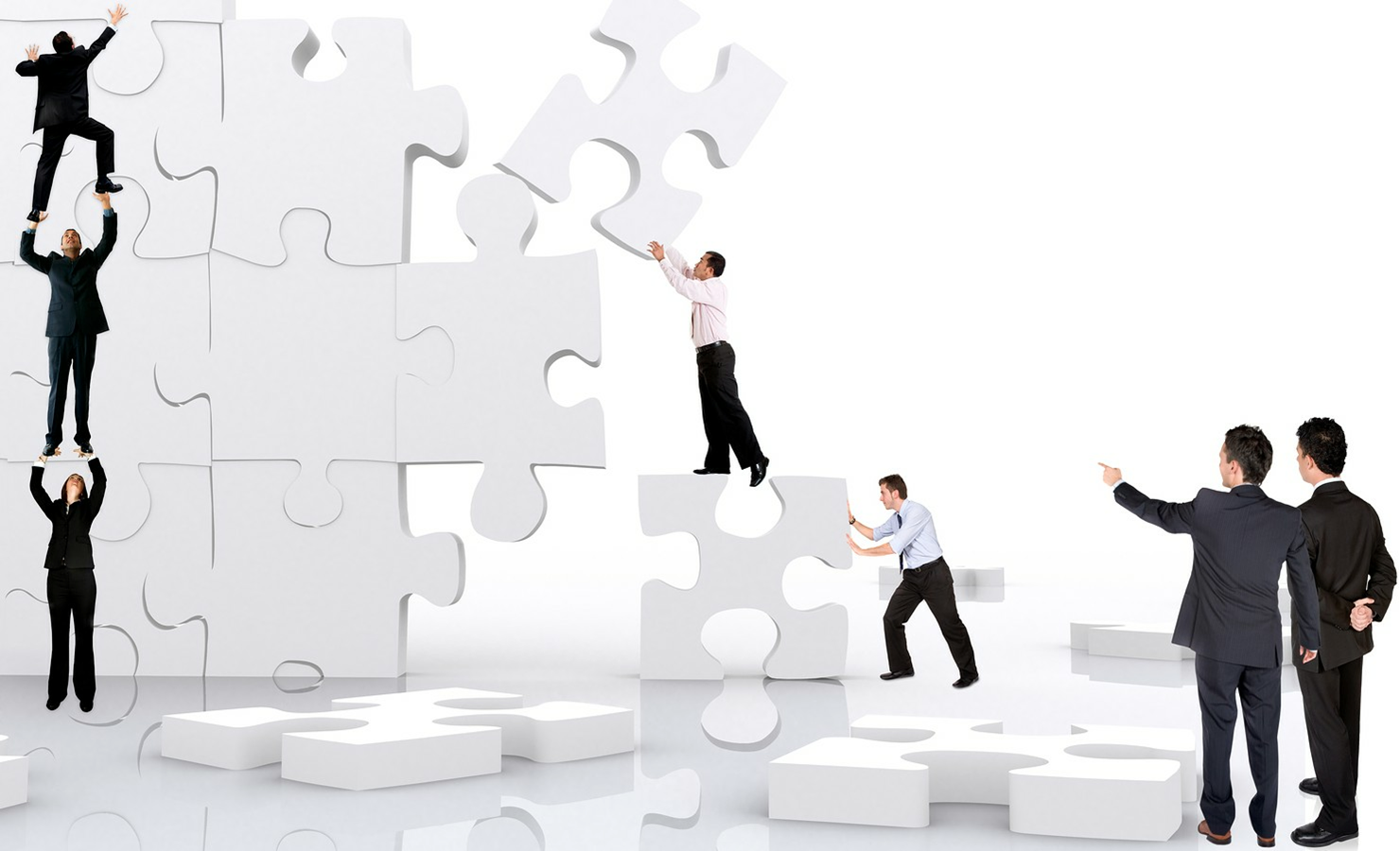 Coluna IDesenvolvimento de Liderança
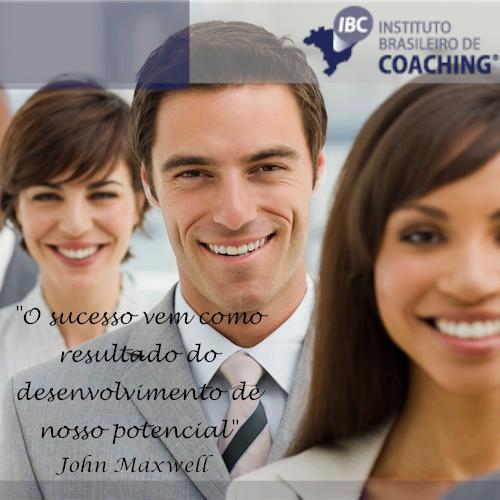 Os 7 Cs do Líder de PG
Coluna IIConduzindo Reuniões
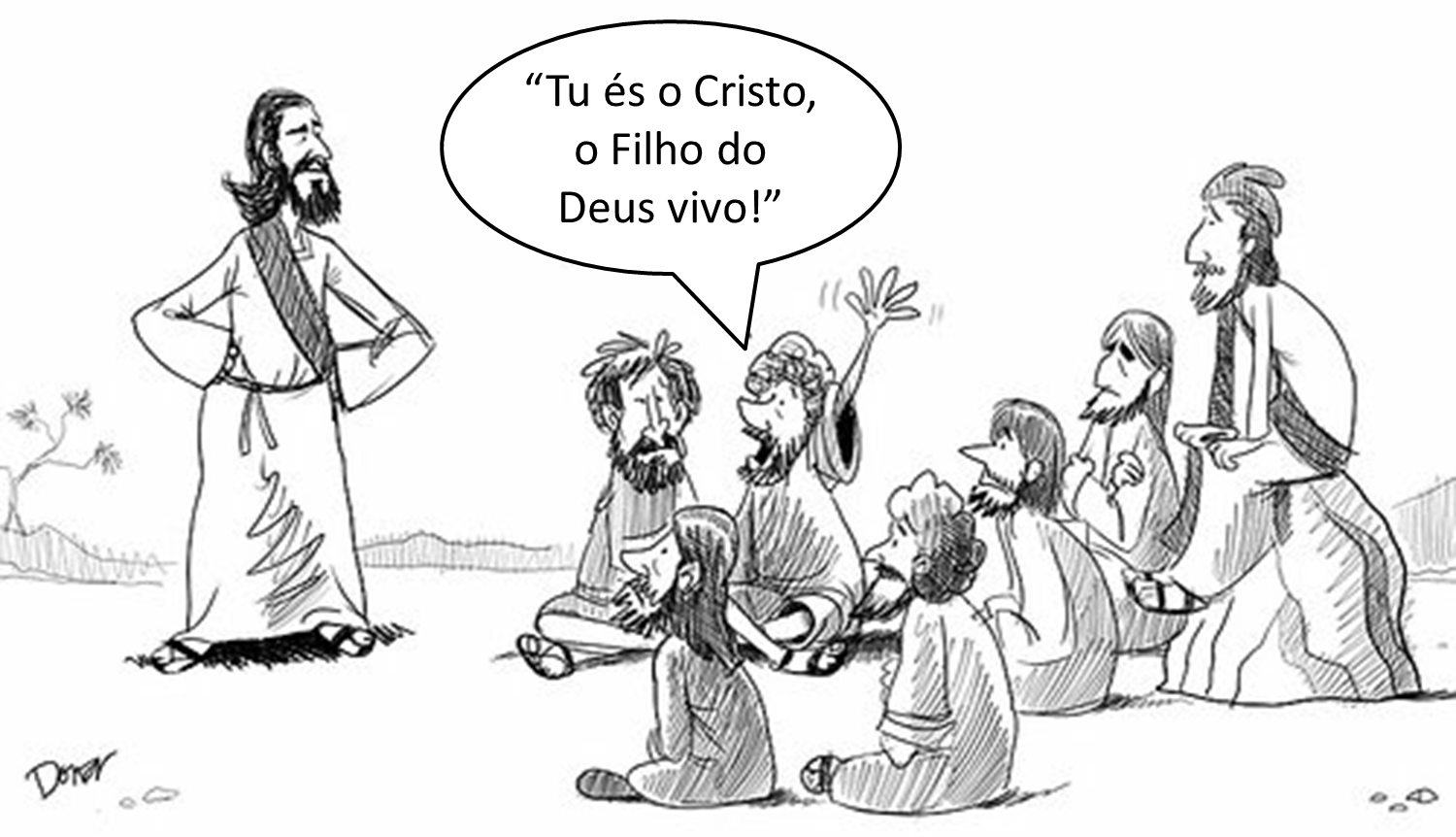 Siga o P.L.A.N.O.
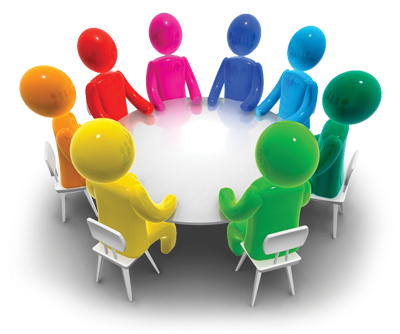 O Segredo dos 15 Minutos
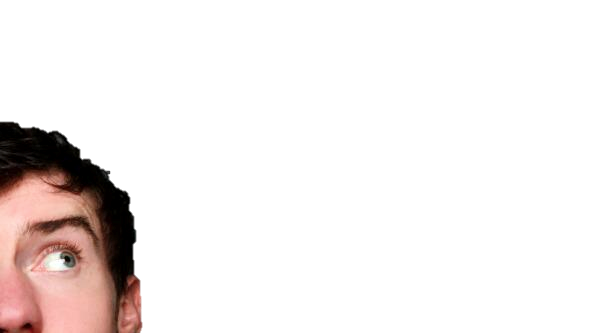 Conheça os Integrantes
X - Líder
Xa – Aprendiz e
Discipulos
Igreja
Anfitrião
GPs
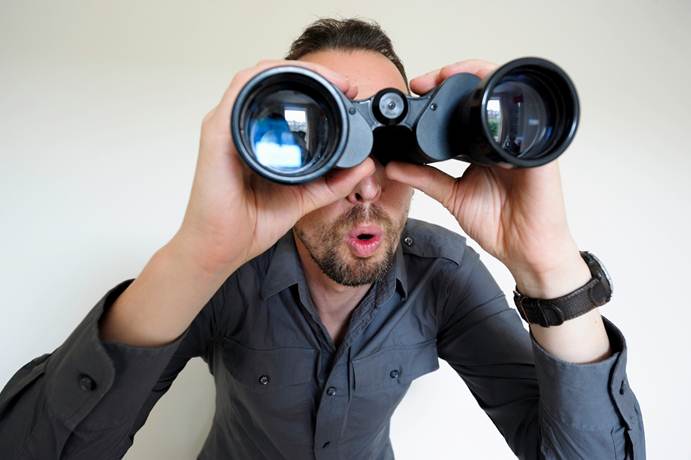 Babá
Cadeira vazia
Perguntas –chaves sobre o Material
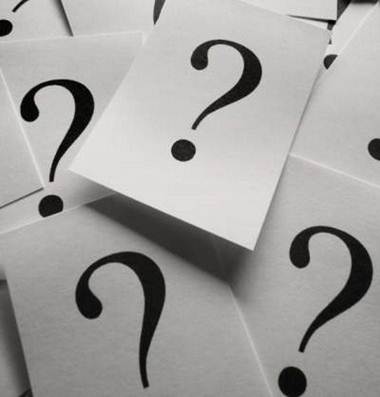 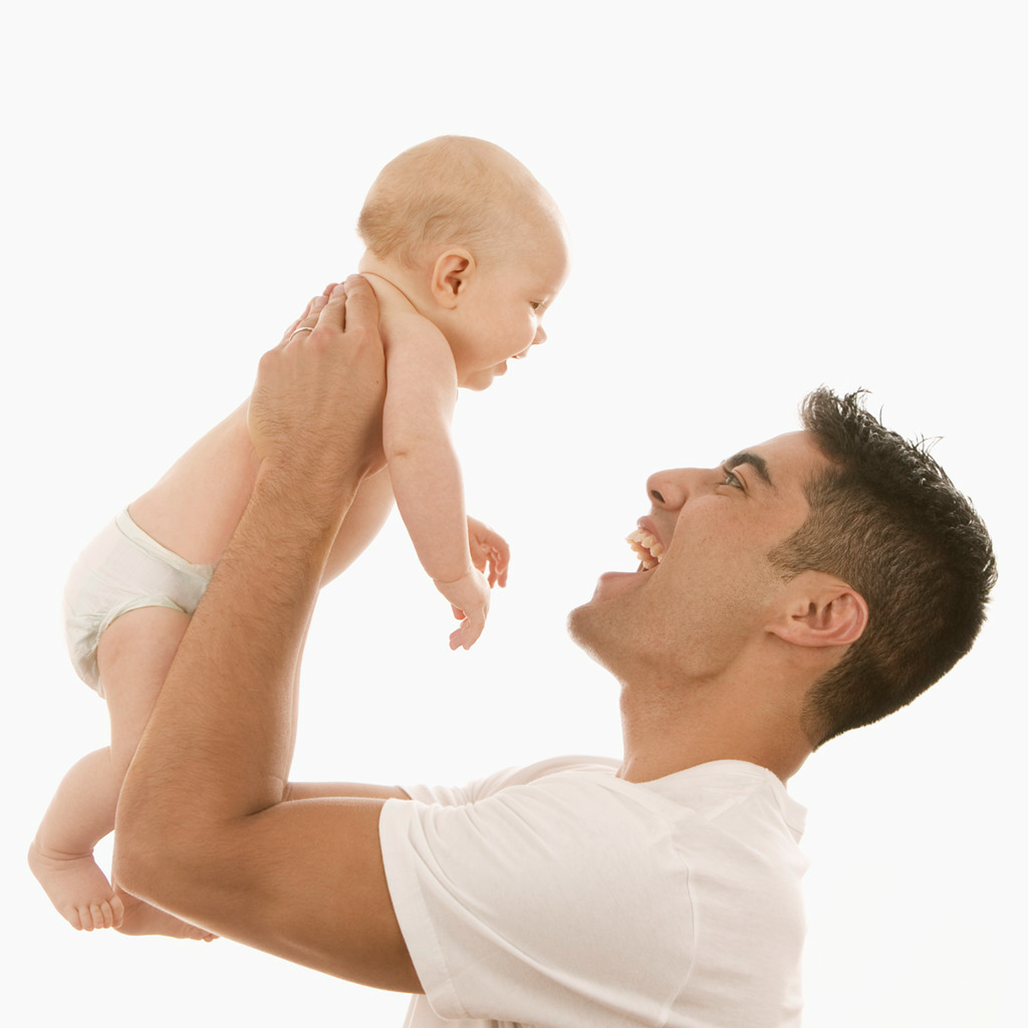 Coluna III Pastoreando os MembrosTipos de Cuidado
Coluna IVMultiplicando o Ministério
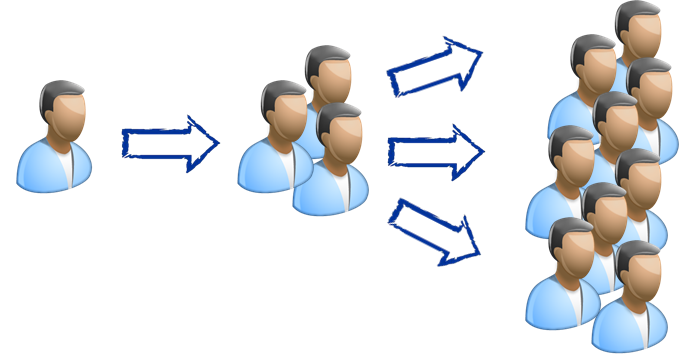 Tipos de Multiplicação
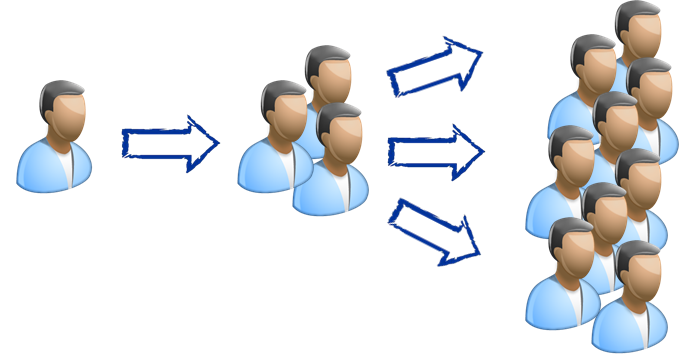 O Líder sai
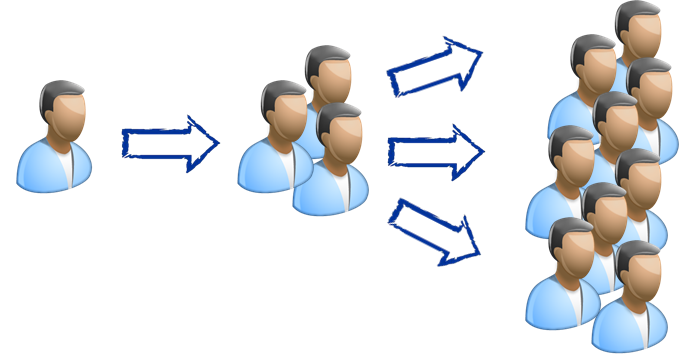 O Líder sai e inicia um novo grupo com anfitrião e um novo aprendiz.
O Aprendiz fica e forma um novo aprendiz
O Grupo Divide
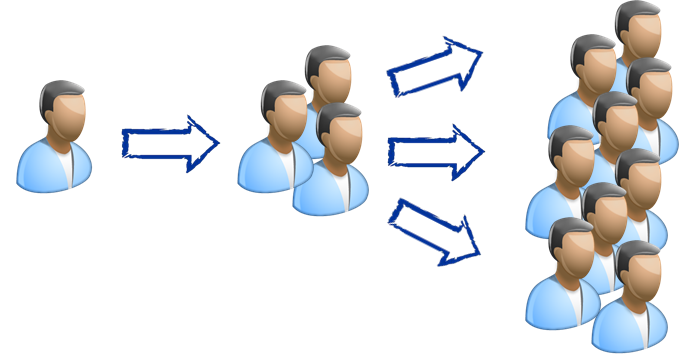 O líder sai e inicia um novo grupo com anfitrião e um novo aprendiz.
O Aprendiz sai e inicia um novo grupo com anfitrião e um novo aprendiz.
O Aprendiz sai
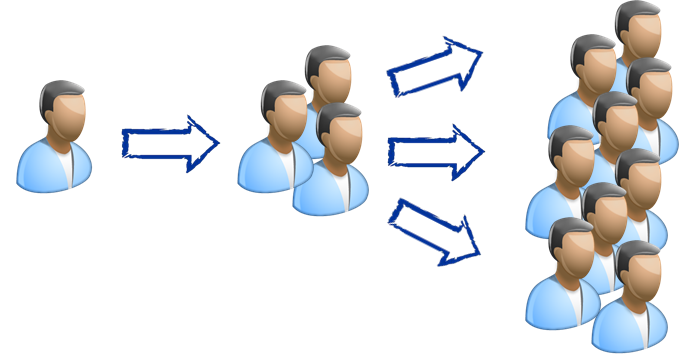 O Aprendiz sai e inicia um novo grupo com anfitrião e um novo aprendiz.
O Líder sai e inicia um novo grupo com anfitrião e um novo aprendiz.
Turbo – Todos saem
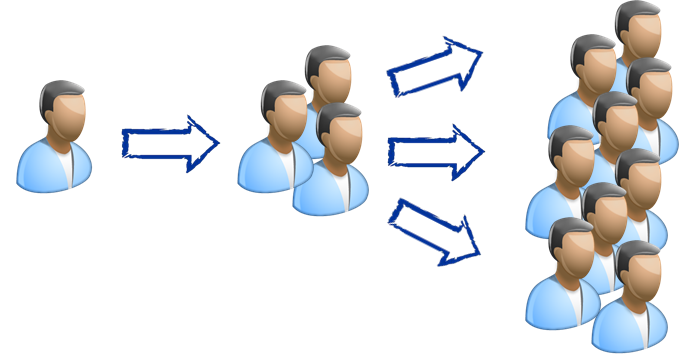 Todos começam novos grupos pequenos
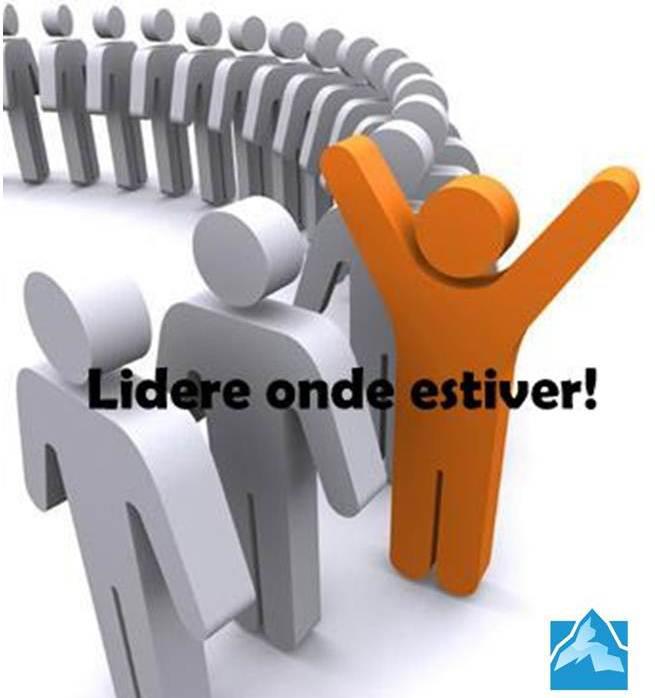 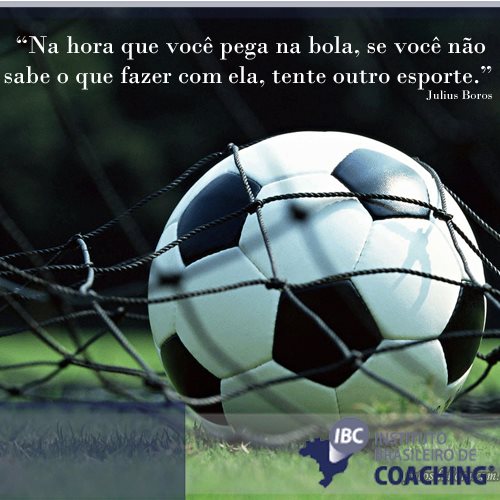 Quem precisamos treinar?
O Líder do Amanhã – os discípulos comprometidos e líderes em treinamento – “outros”;
O Líder de Hoje – aqueles que estão em posição de liderança de GPs ou em influência de liderança – “homens fieis”;
O Discipulador de Líderes – aqueles que supervisionam os lideres de GPs – “Timóteos”
O Mentor de Discipuladores - aqueles que pastoreiam os discipuladores de GPs – “Paulos”
Como treinar?
Principais:
No próprio grupo, sendo modelo (D.I.C.A.S.)
Mentoreando 1 a 1 extra-grupo
Apoiando enquanto supervisiona os grupos
Em reuniões-treinamentos periódicos e intencionais
Secundários:
Em treinamentos específicos e ocasionais
Em grupos de discipulado de líderes
Através de conferências de liderança
Através de recursos (DVDs, filmagens, materiais, etc)
O melhor recurso que você pode dar a um líder de grupo pequeno é uma pessoa.
O que fazer nos treinamentos?
Inspire e motive
Compartilhe experiências
Fundamente na Palavra de Deus 
Trate as necessidades reais e imediatas
Forneça ferramentas e recursos
Mantenha o foco
Não treine demais, gere “lideres-coachs” como supervisores
Forneça Feedback
Pratique
Aplique ao público alvo: novos, intermediários e experientes
Princípios para serem lembrados
Use liderança centralizada em pivôs  os “líderes de ponta”
Princípios para serem lembrados
Projete e crie uma estrutura de longo prazo
Com, De ou Em?
Princípios para serem lembrados
Seja Modelo
 Tenha um grupo piloto saudável e reprodutor.
Princípios para serem lembrados
Estabeleça um ritmo sustentável 
 Ritmo semanal, 
mensal, 
trimestral 
e anual.
Princípios para serem lembrados
Ninguém acrescenta nada, sem tirar
 Abra mão do bom, para experimentar o melhor de Deus.
Princípios para serem lembrados
Estabeleça uma estratégia para cada nível de sua liderança 
Paulos, 
Timóteos, 
Homens Fiéis,
Outros
Princípios para serem lembrados
Esteja se auto-avaliando sempre 
Faça quatro perguntas a cada 6 meses: 
Quem Deus nos criou para ser? 
O que Deus acabou de fazer? 
O que Deus está fazendo? 
Para onde Deus está nos levando?
Princípios para serem lembrados
Mantenha o núcleo, mas estimule e flexibilize o progresso, ao mesmo tempo 
Núcleo: essência, visão, valores... 
Progresso: modelo, material, tipos de PGs...
Princípios para serem lembrados
Invista em relacionamentos e não programas 
cuidado e conexão acontecem através de pessoas
Princípios para serem lembrados
Olhe para pessoas, forme líderes de líderes
Seja um Barnabé